ДИДАКТИЧЕСКАЯ ИГРА 
«ЧЕТВЕРТЫЙ ЛИШНИЙ»
Цель: закрепить умение находить лишний предмет и объяснить, почему он лишний.
Алгоритм выполнения для ребенка
Посмотреть внимательно на картинки
Найти лишний предмет, назвать его, объяснить свой выбор.
Нажать на левую кнопку мыши и посмотреть правильный ответ. Лишняя картинка исчезнет.
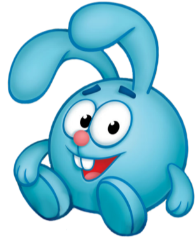 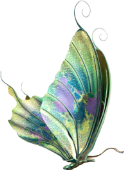 Что лишнее
 и 
почему?
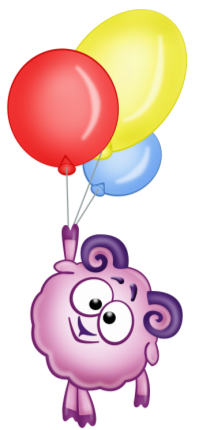 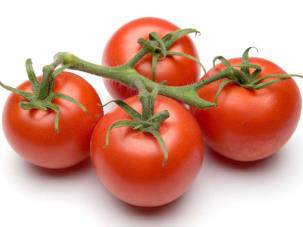 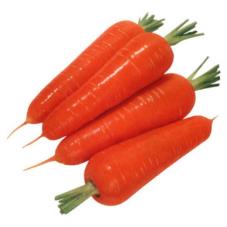 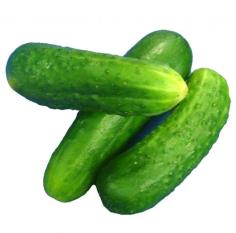 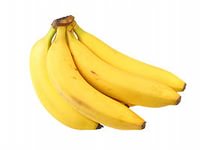 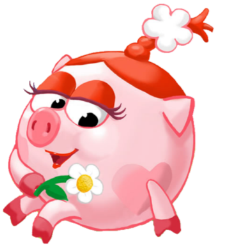 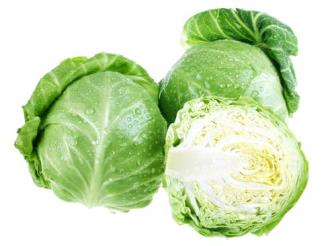 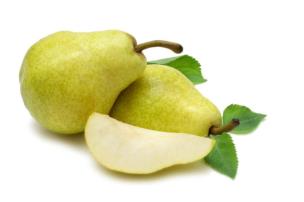 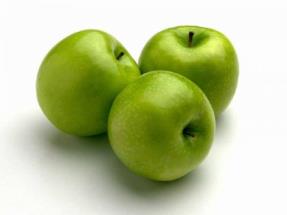 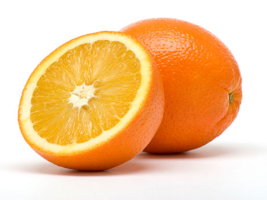 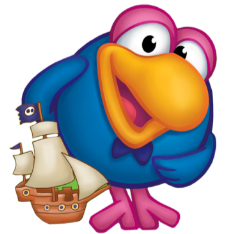 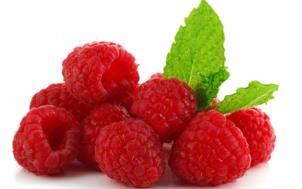 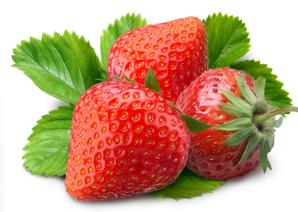 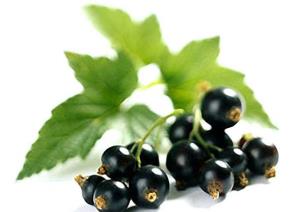 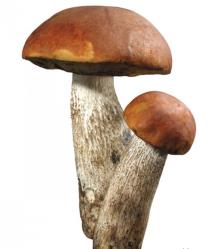 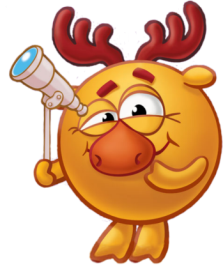 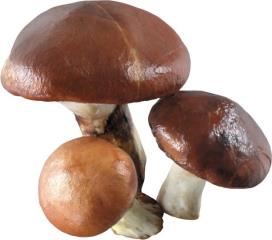 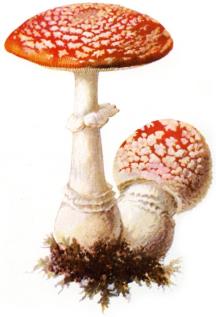 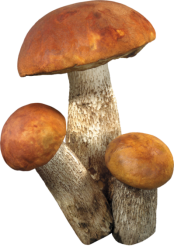 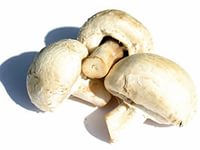 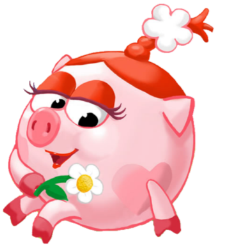 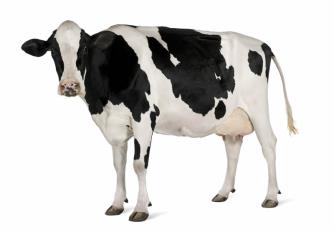 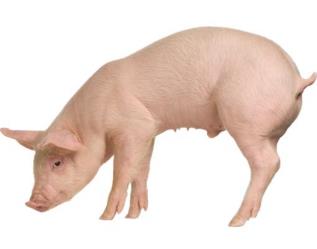 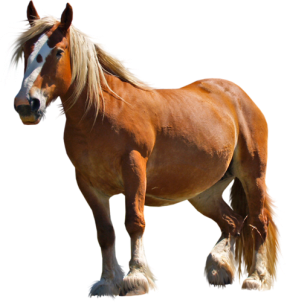 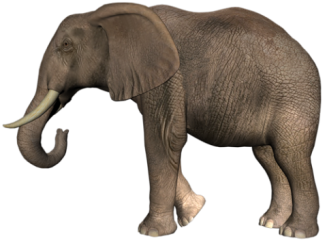 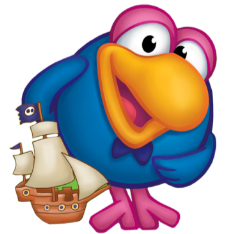 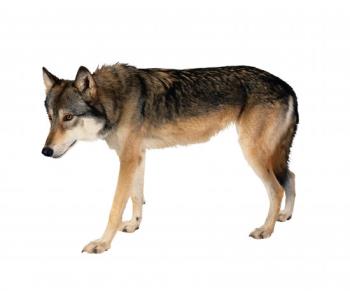 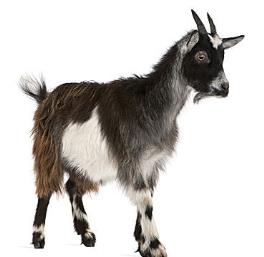 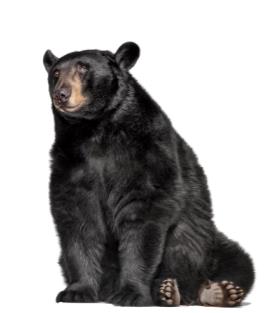 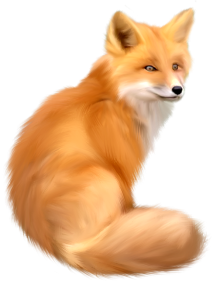 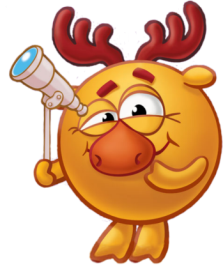 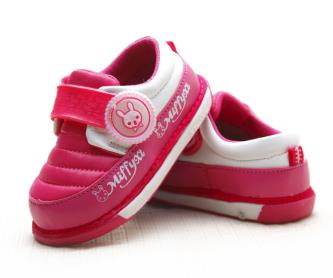 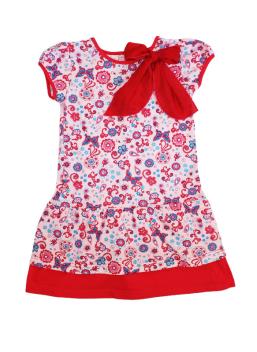 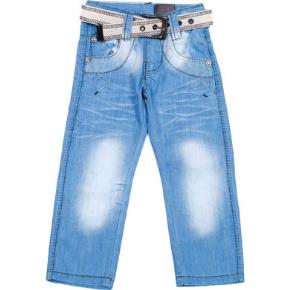 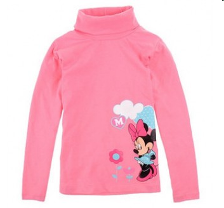 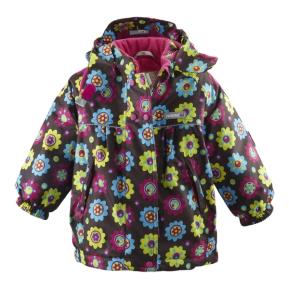 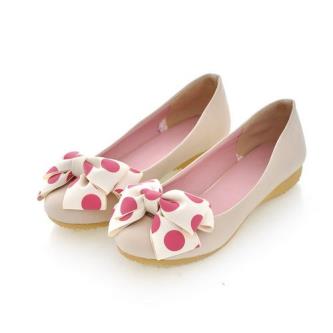 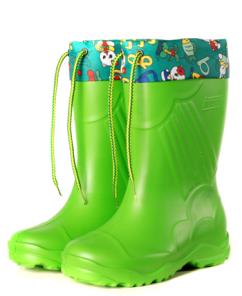 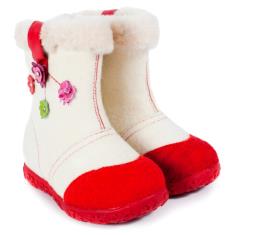 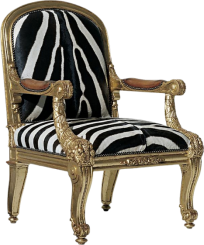 Мебель
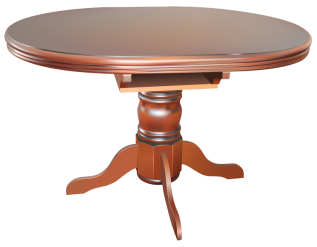 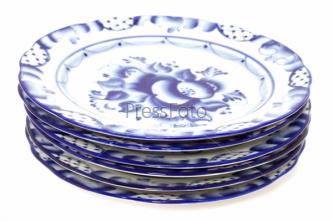 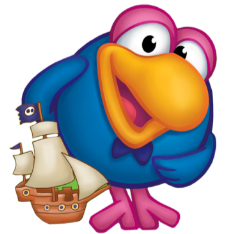 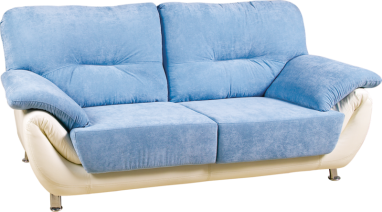 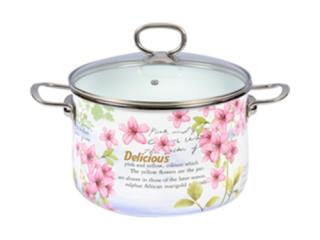 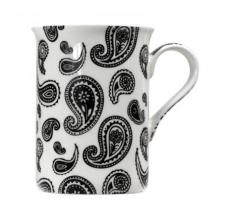 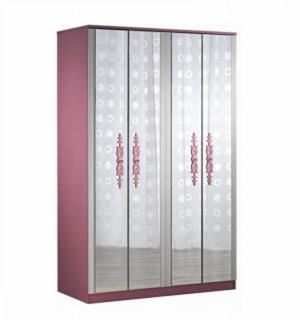 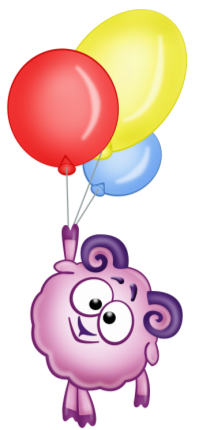 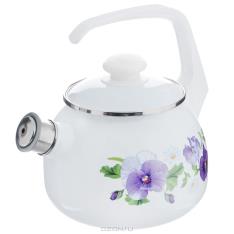 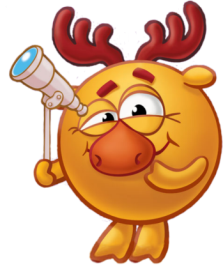 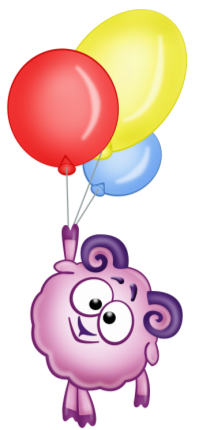 Молодец!
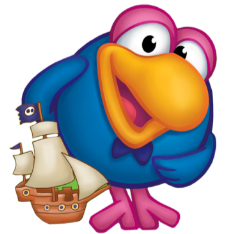 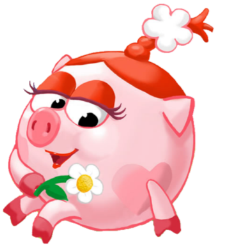